Describir las variadas perspectivas y puntos de vista que la Comunidad Educativa proponer partir de analizar cómo se vive la paz y la convivencia en los colegios
Objetivo general
Técnicas e instrumentos
Cartografías sociales y políticas con estudiantes de los distintos grados de escolarización del proceso
Taller
Reconstrucción de territorios de paz y convivencia para la inclusión, la vivencia de la diferencia y la participación democrática
Taller de reconstrucción de territorios significativos
Preguntas orientadoras
¿Qué representaciones simbólicas de paz y convivencia tienen los miembros de la Comunidad Educativa?
Reconstrucción de actores e interacciones. Indaga por actores representativos, relaciones de dominación, agravio moral, reconocimiento y respeto por la diferencia
Taller de reconstrucción de atores e interacciones
¿Cuáles son las prácticas de interacción que fortalecen la paz y la convivencia en las instituciones?
Entrevistas e rectores, vicerrectores y coordinadores sobre cómo ellas y ellos analizan la convivencia y la construcción de paz al interior de las instituciones
Entrevistas a actores estratégicos
Grupos de discusión para analizar con distintos actores de la comunidad educativa los principales problemas de paz y de convivencia que enfrentan sus instituciones , las estrategias que han implementado para favorecer la convivencia y la construcción de paz, y las lecciones aprendidas
¿Qué criterios, valoraciones o conocimientos fundamentan las prácticas de convivencia y paz en las instituciones?
Taller de grupos focales
Através de:
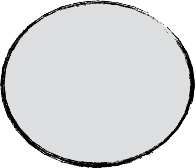 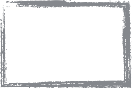 Cuyas estrategias son:
La reflexión de la práctica pedagógica
Tiene como objetivos:
El enfoque de capacidades y la cultura como entramado
Acogimiento
Deliberarte
Con los siguientes énfasis:
Transformar imaginarios sociales
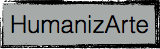 Reconocimiento de saberes
Anamnético - histórico
Reflexionarte
Implementación de pedagogías para la humanización
El Taller de Artesanos por la Paz
Ampliación de la mirada
Estético - expresivo
Fraternizarte
Cimientan
Desplazamientos comprensivos
Lingüístico - simbólico
Desarrollar capacidades políticas, éticas y ciudadanas
Implicarte
Proposición de nuevos lenguajes para la paz Implicarte
Ético - Político
Transformarte
Apropiación de prácticas
Desde:
Reconfiguración del proceso
La ruta pedagógica
Articulados con:
Articulados con
Pasos:
Reciprocidad
Como eje articulador
Filialidad
Interdependencia
Reconocimiento
Como:
Principios filosóficos
Fundamentados en